Atmospheric ProcessesPoster Summaries
IOVWST on-line meeting
4 Oct, 2023
Air-sea flux and SST variability associated with atmospheric rivers in the southeast Indian Ocean
Toshiaki Shinoda1, Weiqing Han2, Xue Feng1
1Texas A&M University – Corpus Christi
2University of Colorado
Link to poster
Motivation
Composite analysis of OAFlux and CCMP data
Air-sea flux evolution in the open ocean area
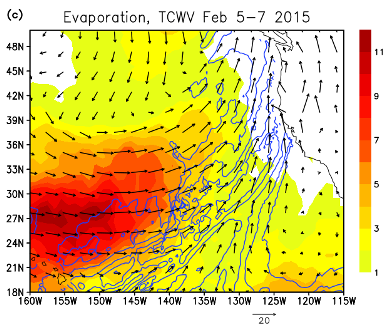 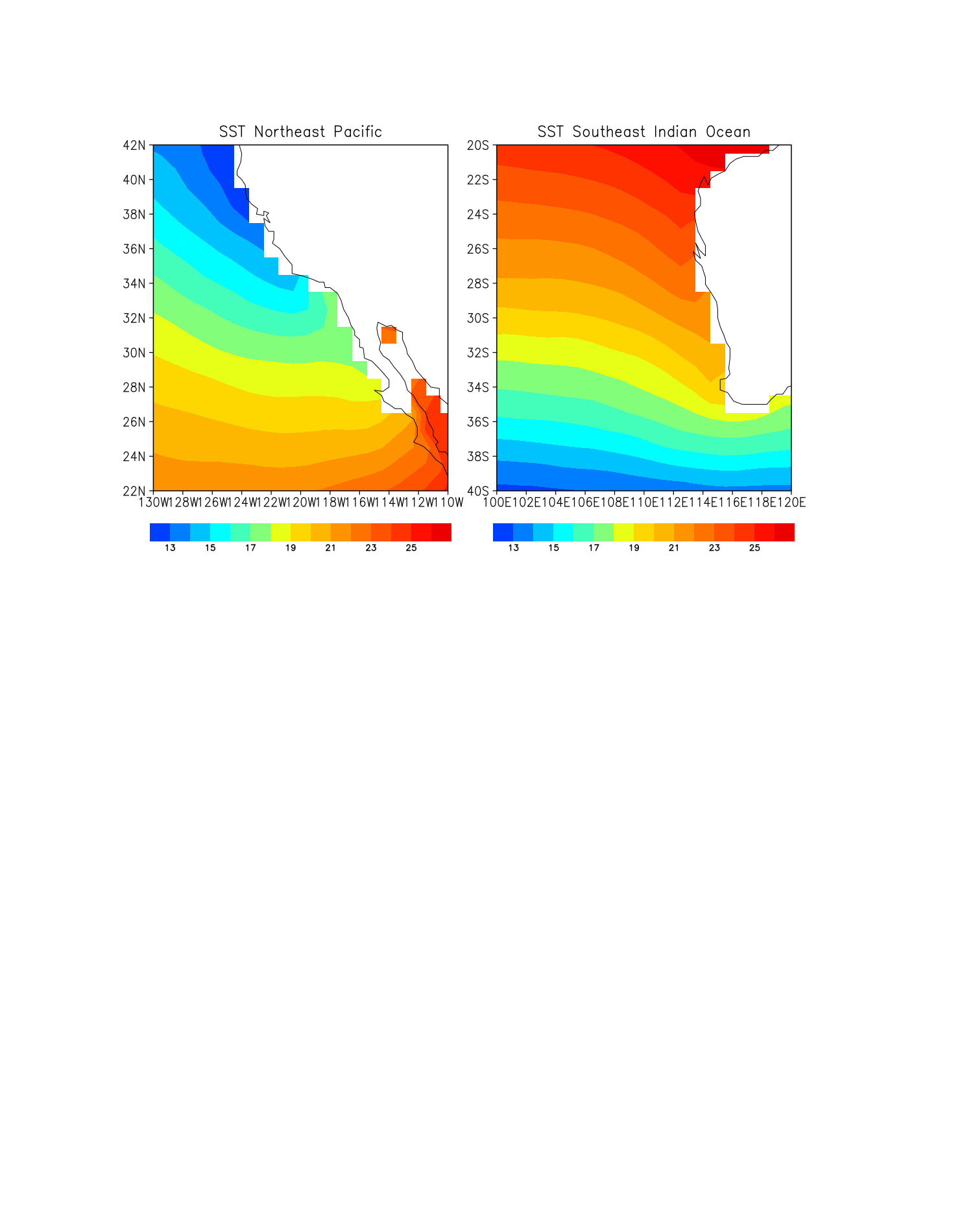 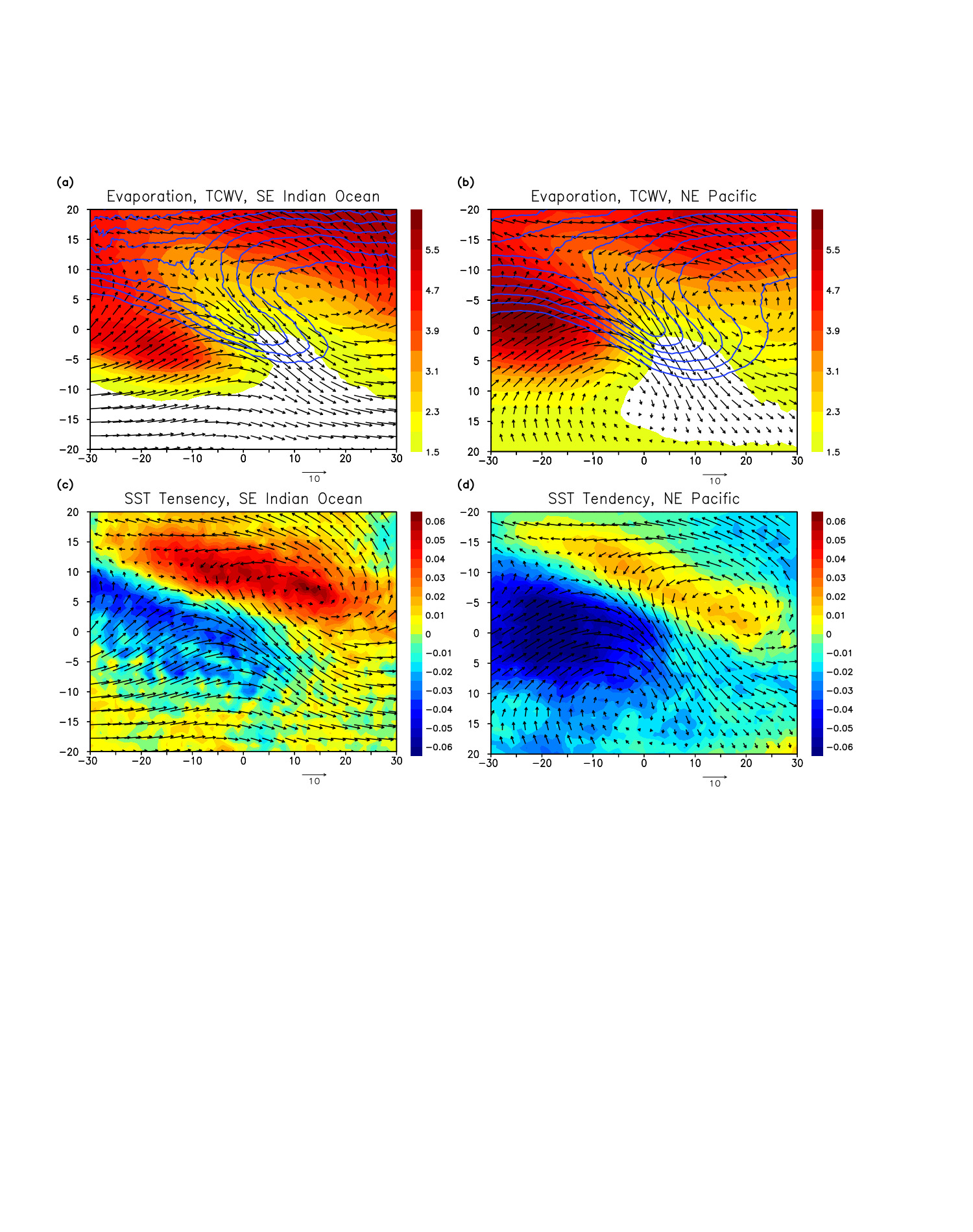 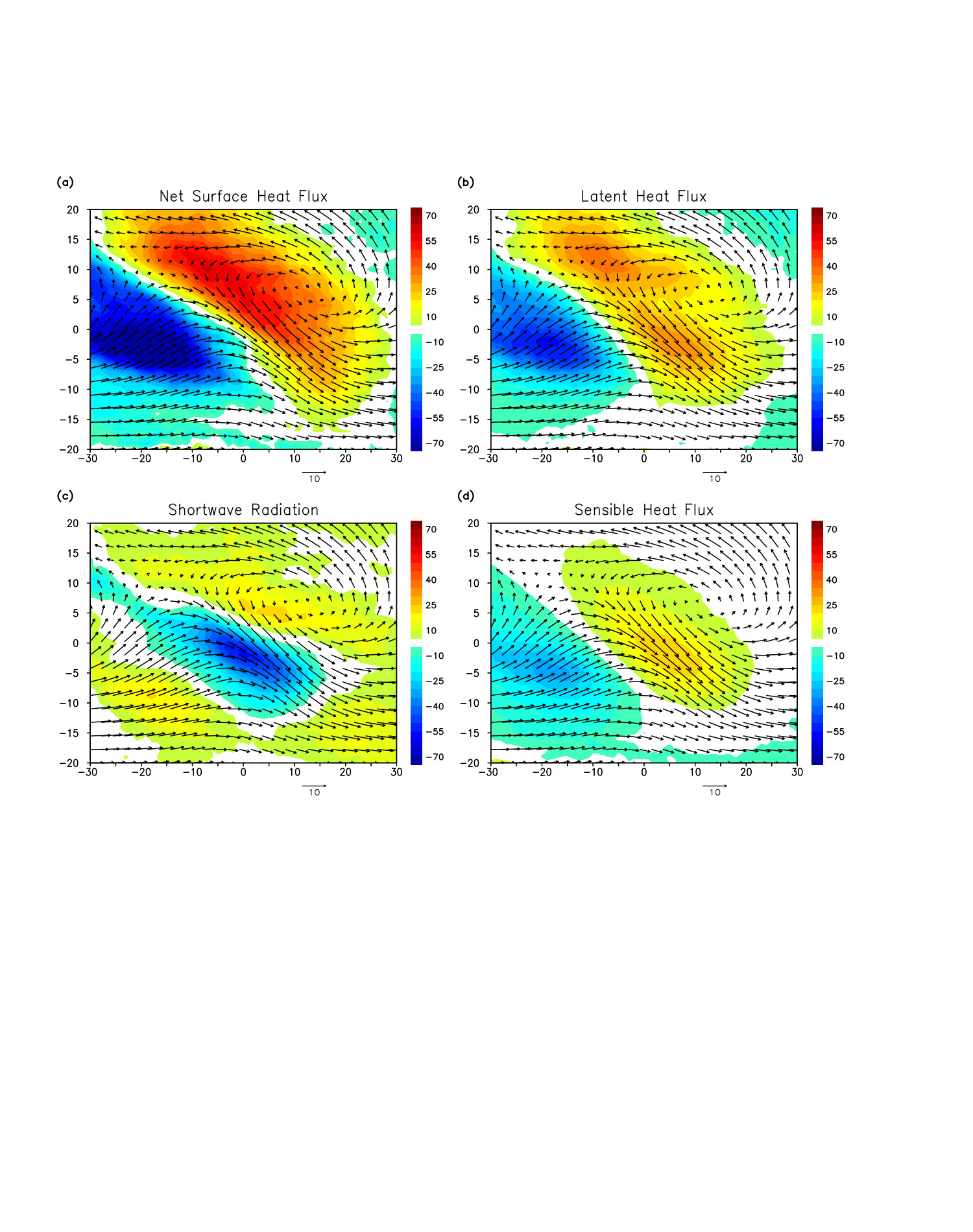 Substantial air-sea fluxes associated with ARs in the northeast Pacific. But the surface evaporation along the west coast of North America is very small because of the cold SSTs. Shinoda et al. (2019).
Southeast Indian Ocean is another AR active area, and the SSTs near the coast are much warmer because of the poleward flowing Leeuwin Current.
Large surface evaporation and SST cooling are found in the western poleward side of AR upstream areas. The spatial pattern of net surface heat flux anomaly is primarily determined by the latent heat flux. The overall spatial structure of evaporation and SST tendency are similar in the southeast Indian Ocean and the northeast Pacific
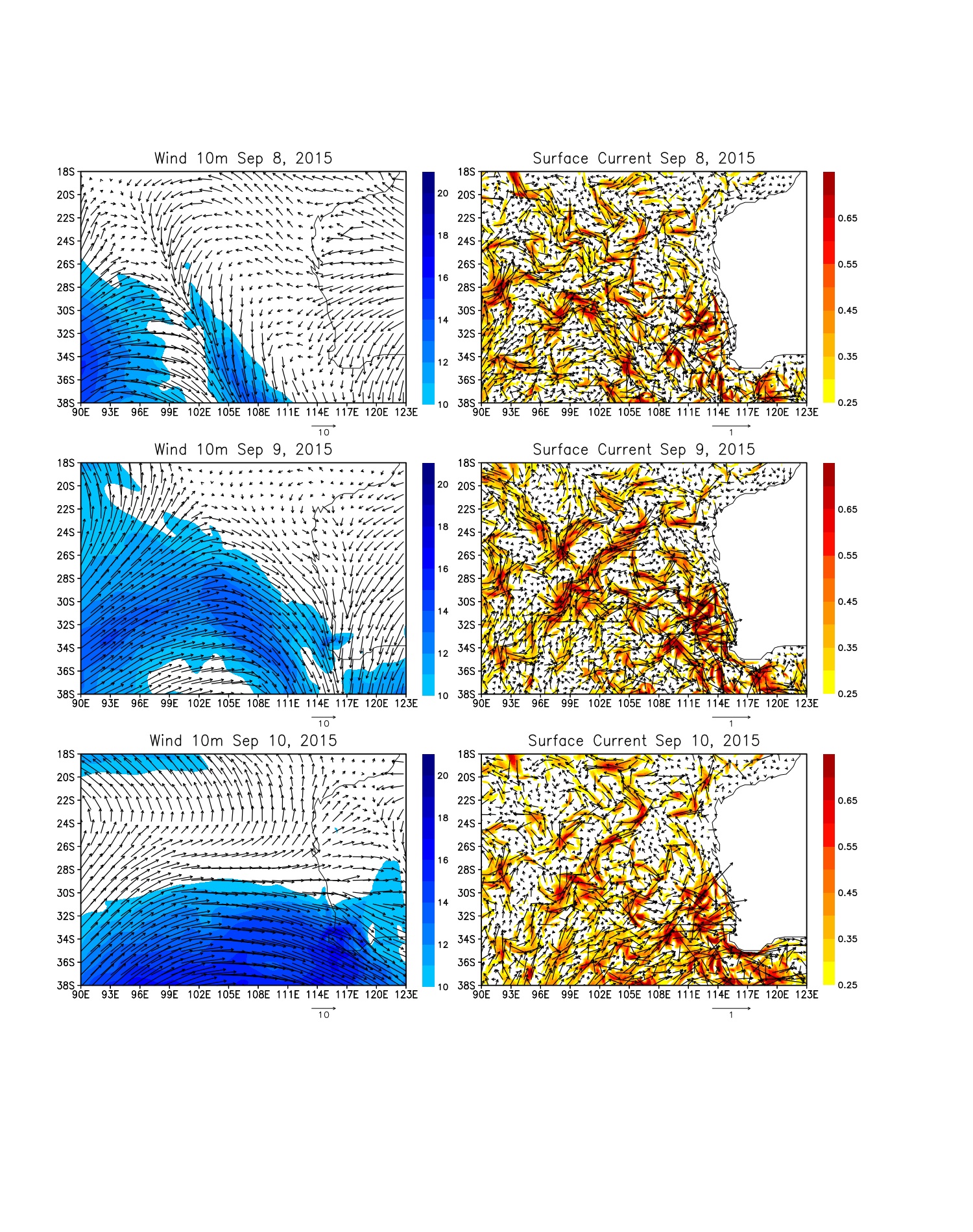 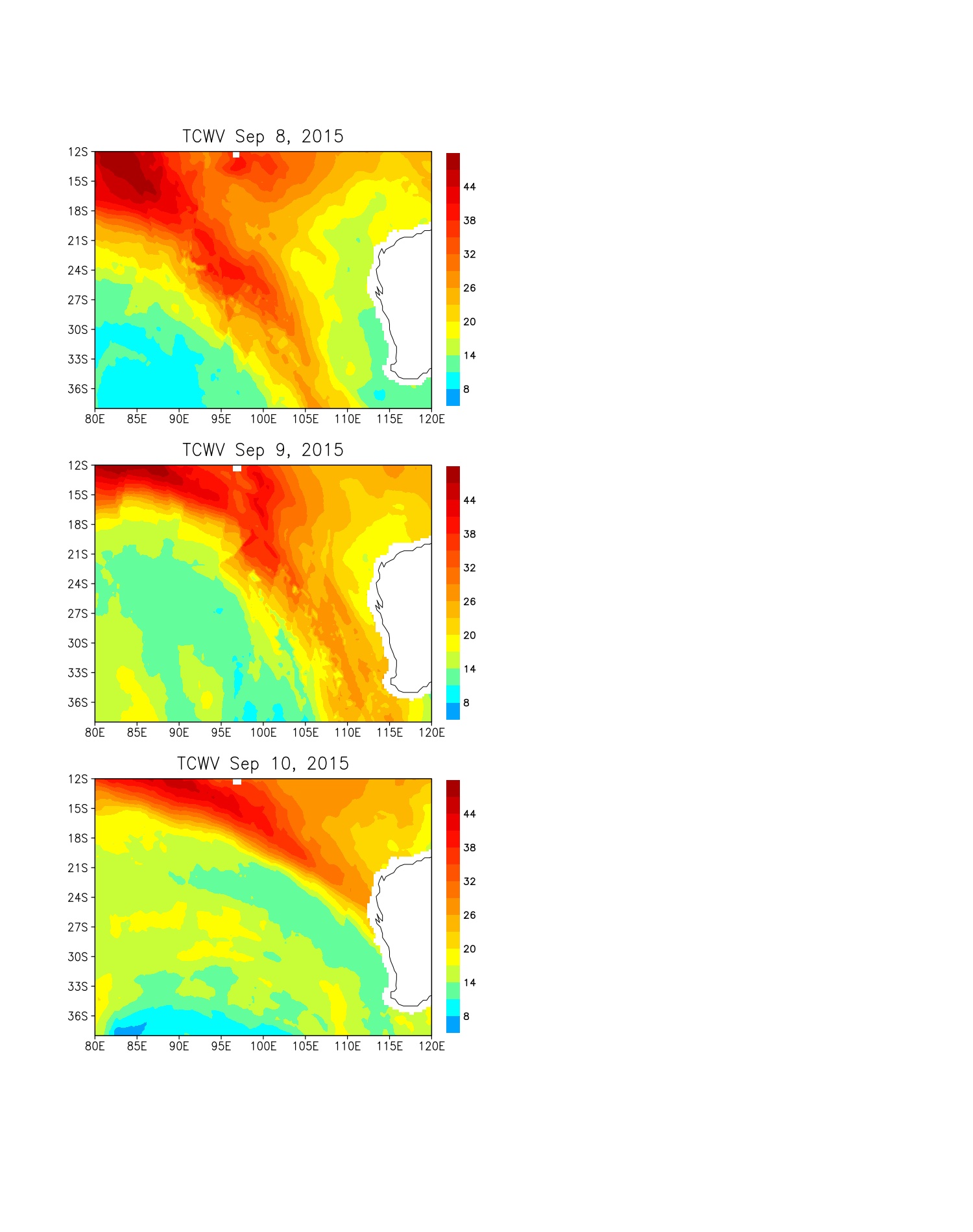 Evolution along the coast
A significant latent heat flux induced by ARs is evident along the west coast of Australia due to the relatively warm surface waters maintained by the poleward flowing Leeuwin Current.

The SST cooling of about 0.2°C for the 5-day period occurs after the AR landfall.
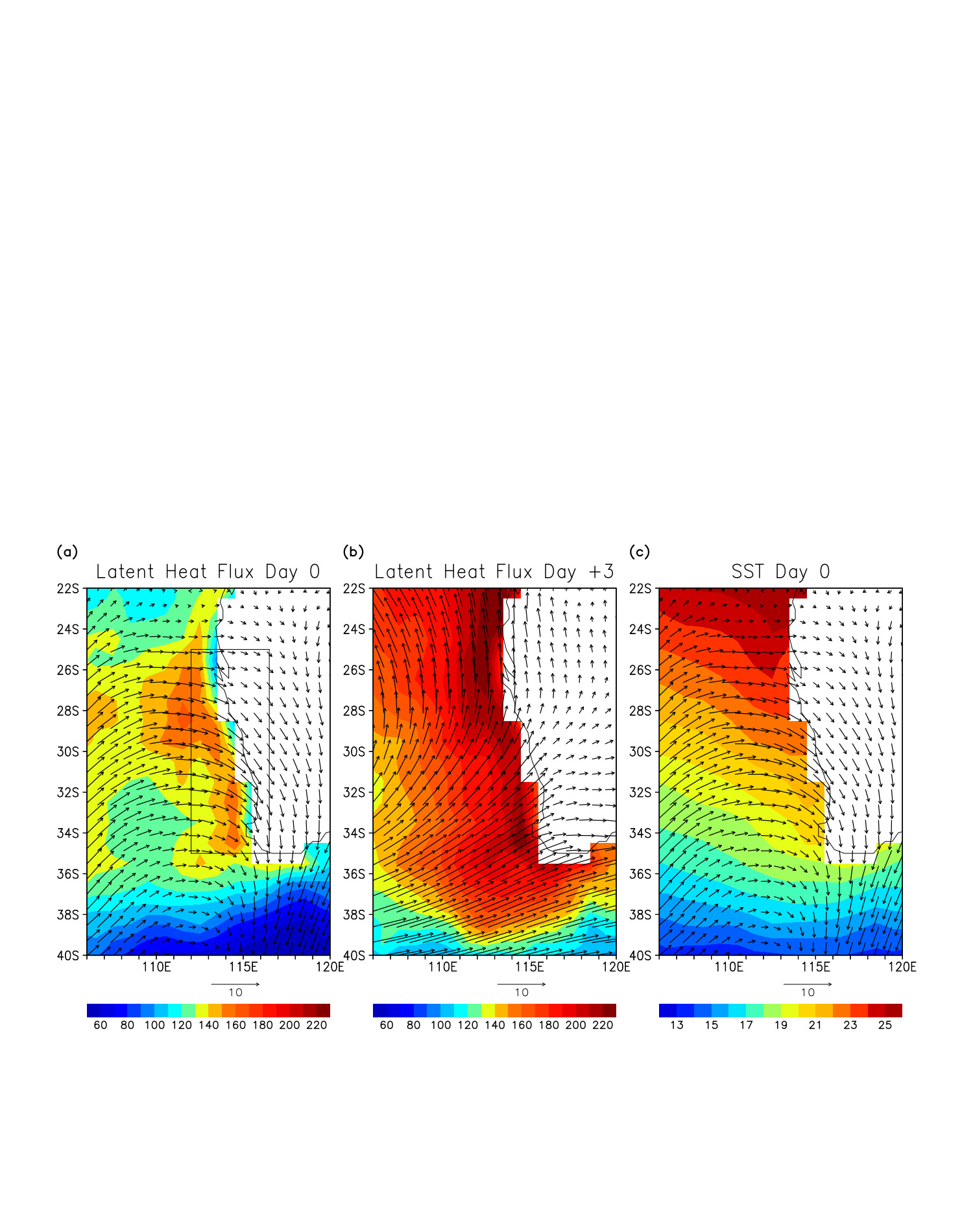 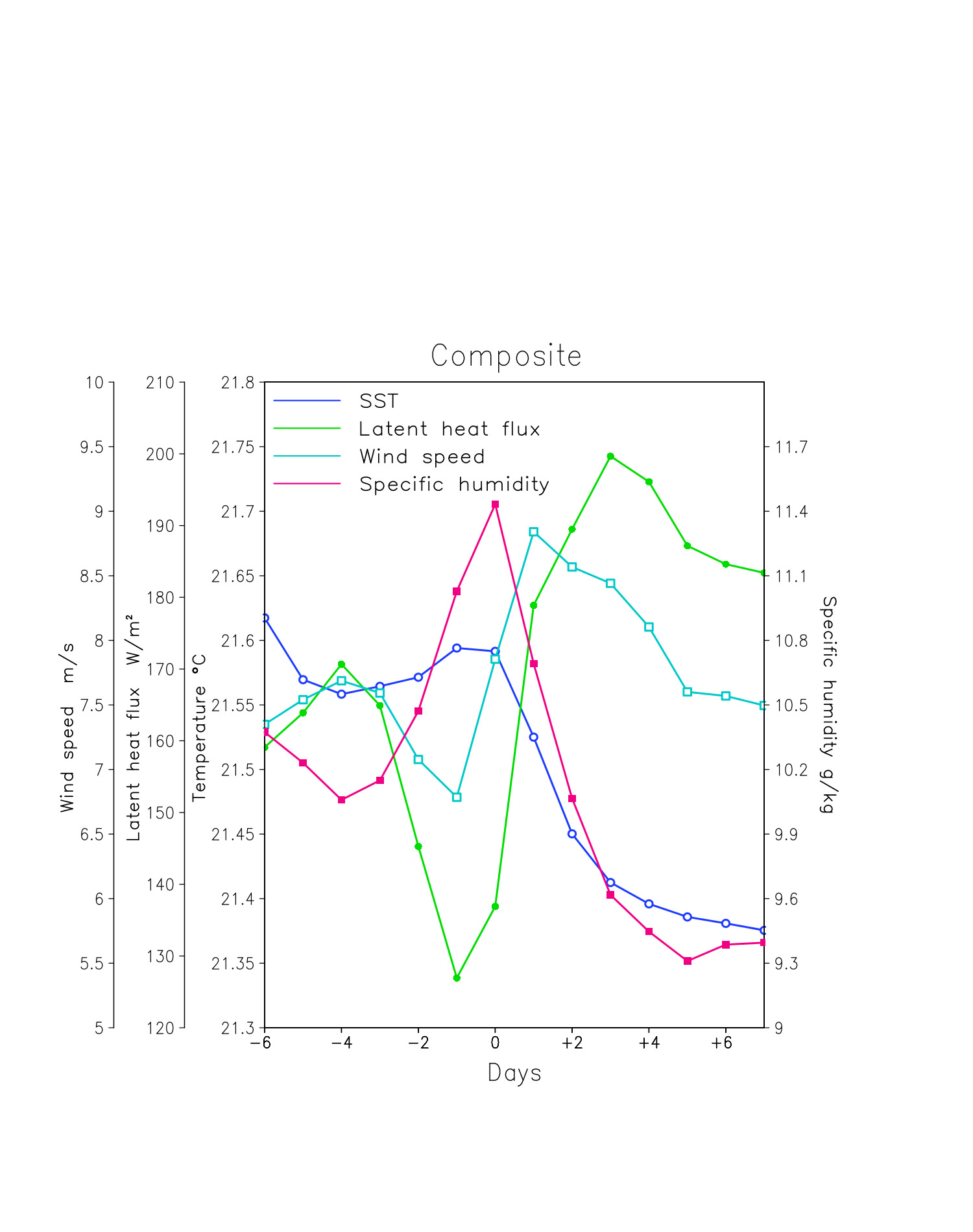 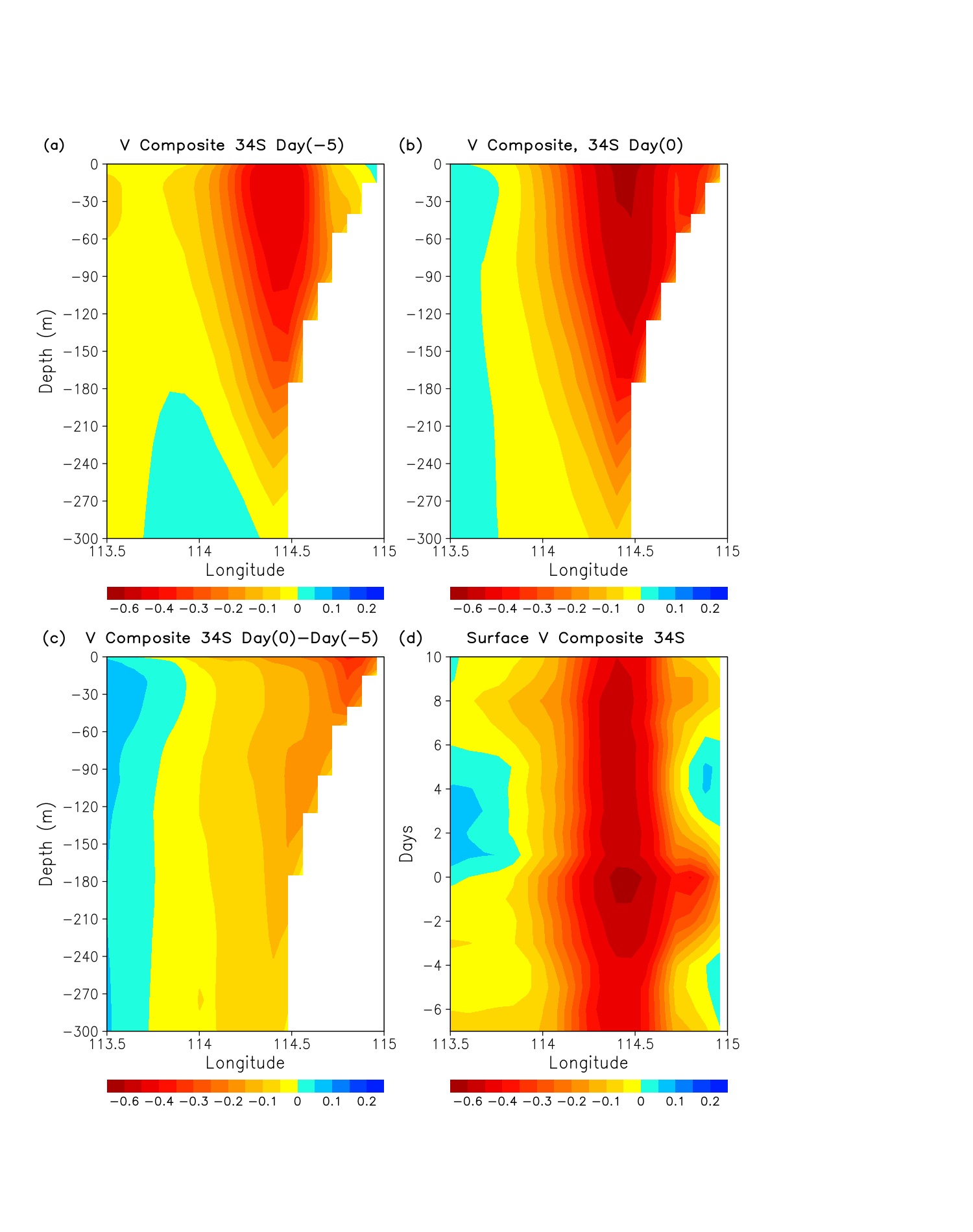 Shinoda et al. (2020)
AR-associated surface winds enhance the poleward flowing Leeuwin Current, which causes warming. However, AR-associated winds also enhance surface evaporative cooling.

Warming or cooling during landfalling AR events?
[Speaker Notes: Purpose of this study
Quantify air-sea flux and SST variability associated with ARs over the southeast Indian Ocean 
Role of relatively warm coastal SSTs Leeuwin Current 
Temporal variations of coastal air-sea fluxes and SSTs 

Data:
CCMP winds
OAFLUX

Points:
Difference between Ars hitting US west coast and Australian west coast:
Cold current along UW west coast
Warm current along Australian west coast
Similar LHF over the ocean]
Using scatterometer observations to correctfor persistent biases in modelled ocean surface winds
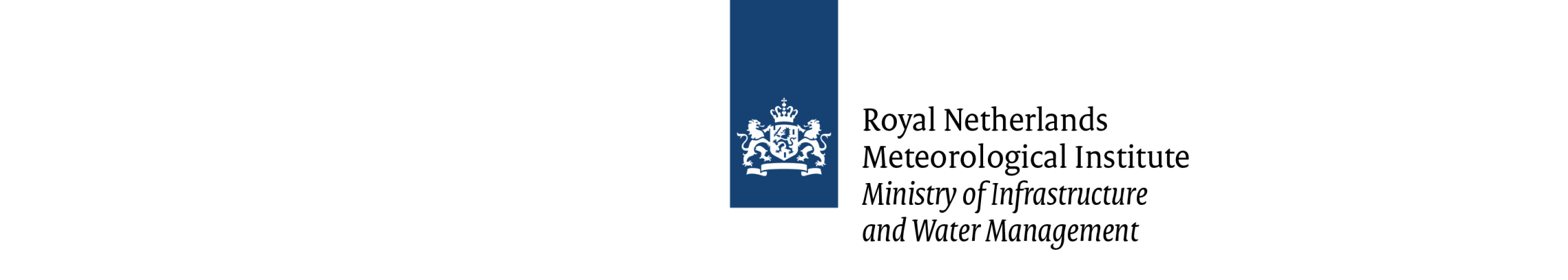 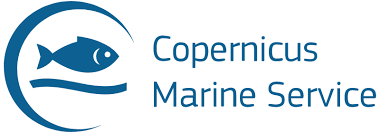 Rianne Giesen, Ad Stoffelen, Jorge Miguel Fernández and Anton Verhoef
Link to poster
Wind rotation [2 Feb 2023 2 UTC]
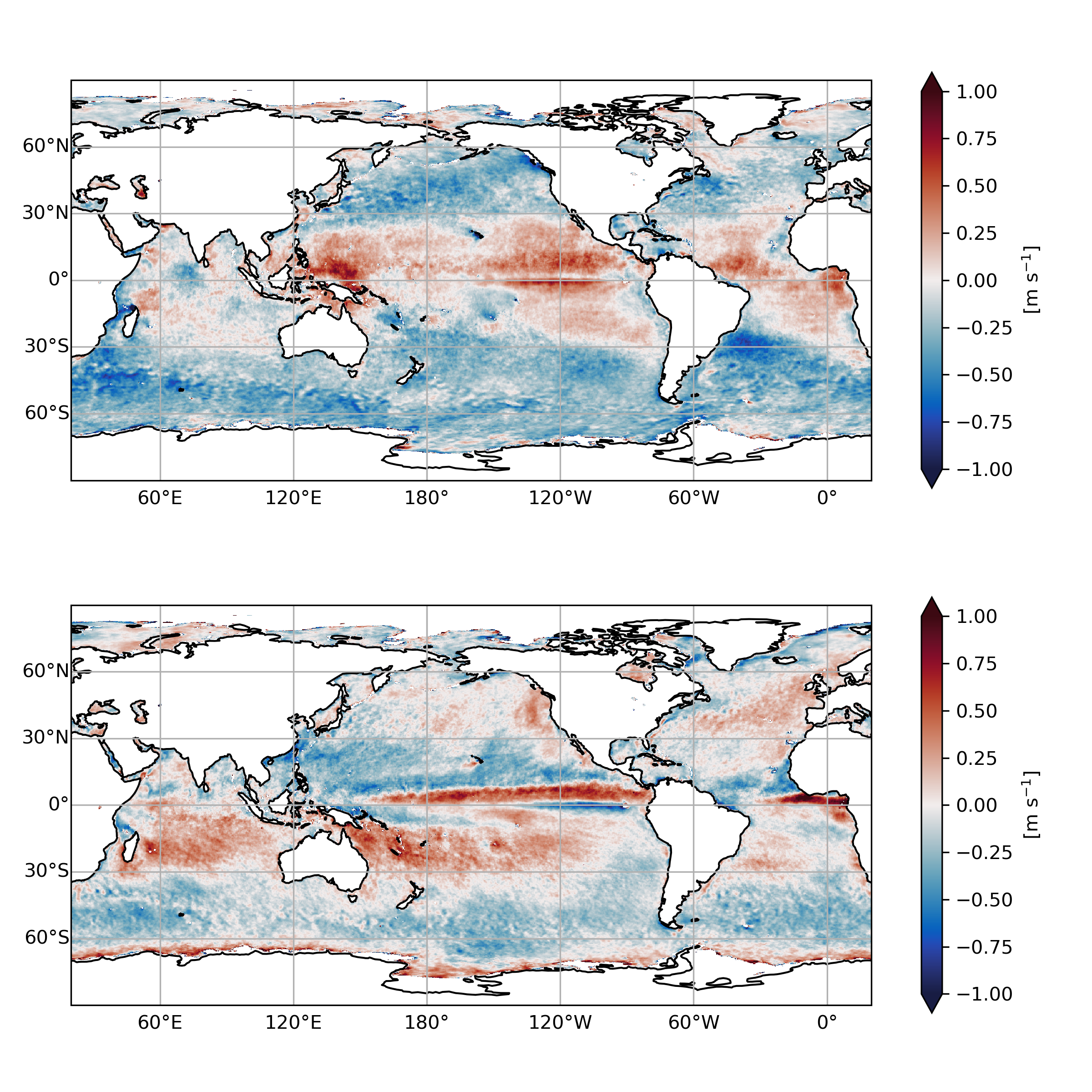 Metop-B ASCAT – ECMWF OPS [2022]
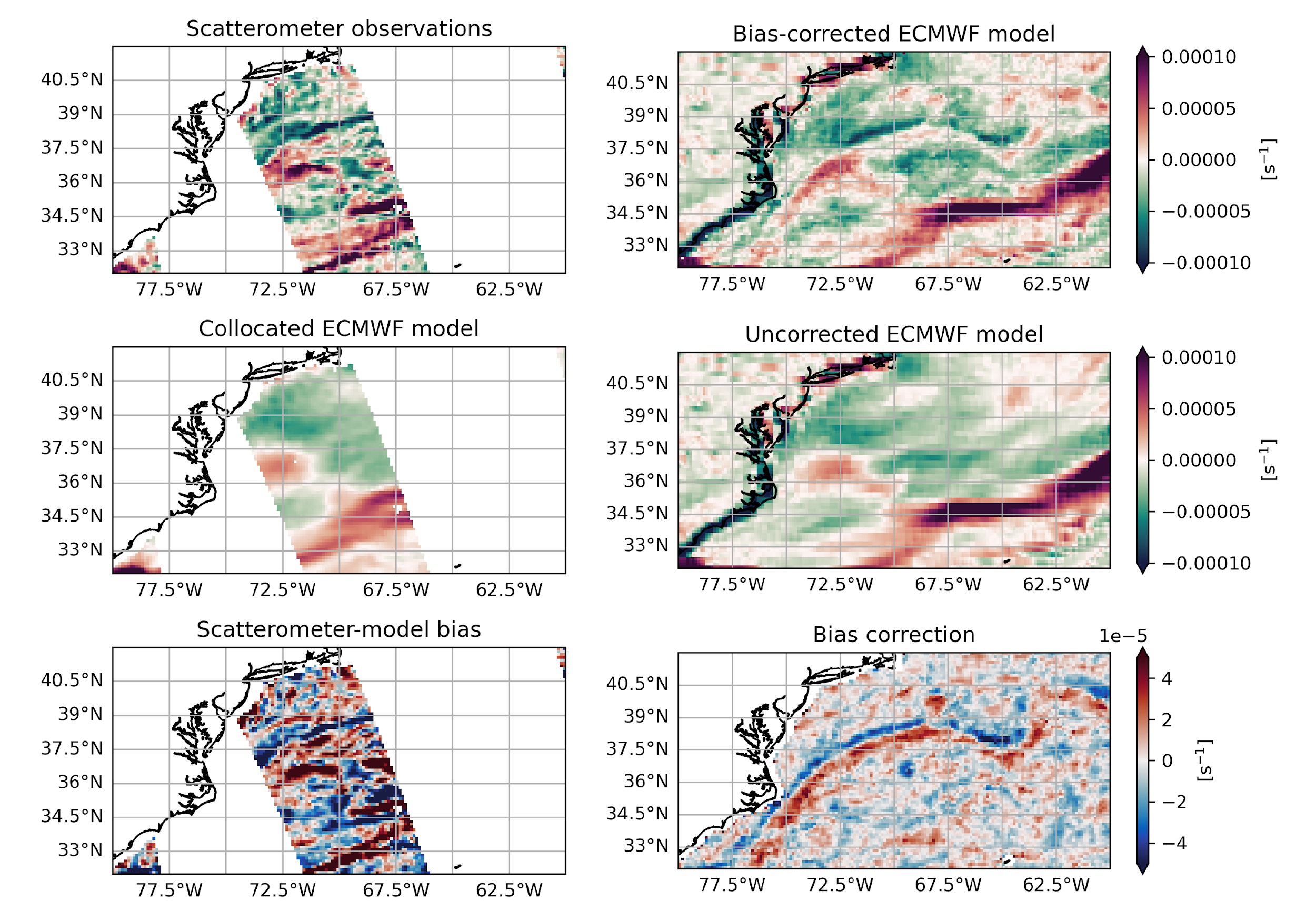 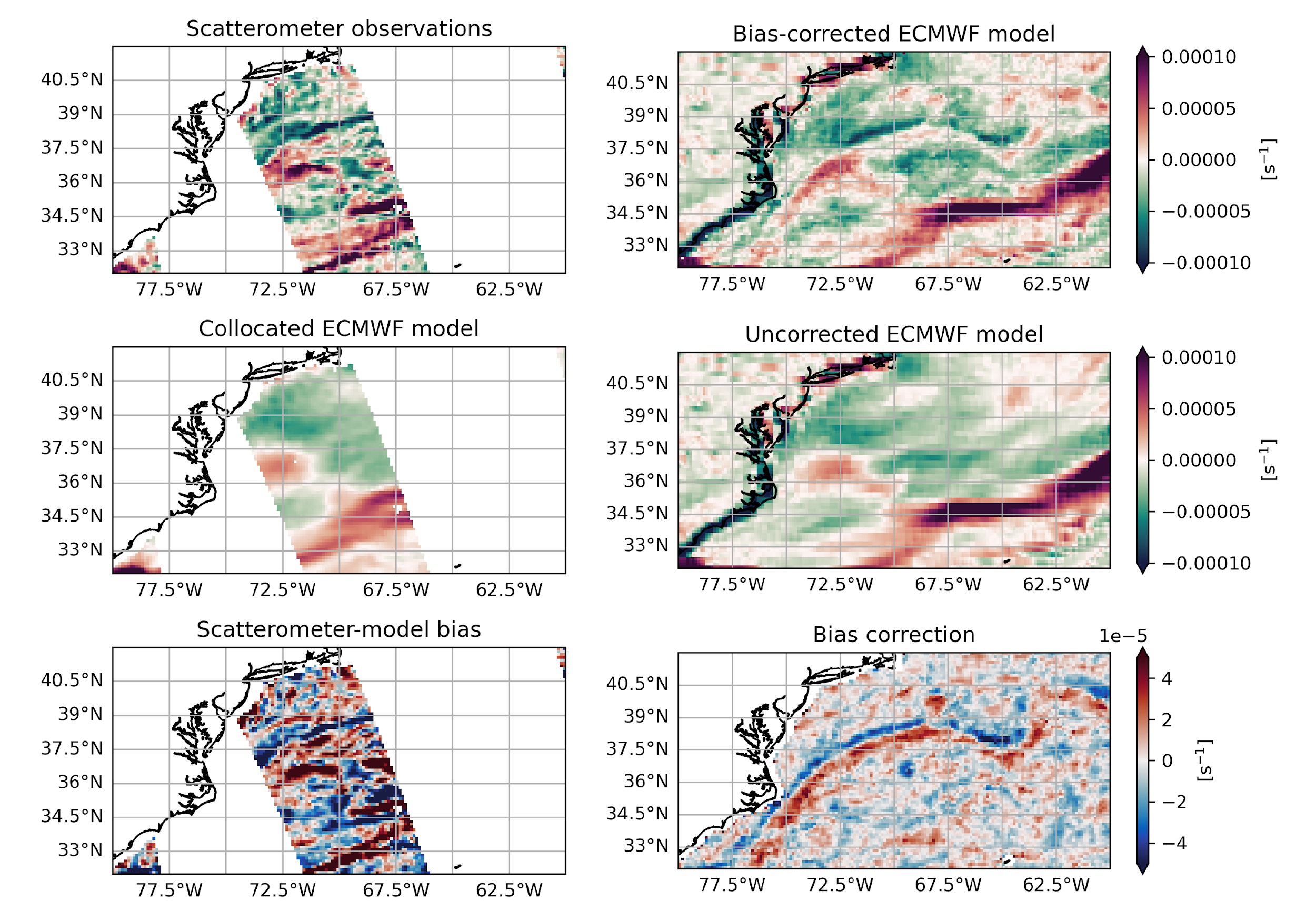 Metop-C ASCAT
Zonal wind bias
ECMWF ERA5
Meridional wind bias
Annually averaged scatterometer-model differences display substantial systematic biases
We use 20-day averaged scatterometer-model differences to produce hourly corrected ECMWF model fields
[Speaker Notes: ECMWF has too little variance at smaller length scales

Collect hourly SCAT-ECMWF Anomalies (operational or ERA5) over ~20 day windows (U and V separately)

Use these to correct ECMWF surface winds

More small-scale features in surface wind divergence]
Ocean Surface Currents Influence Winds Well Above the Surface
A key question among climate scientists is whether ocean surface currents modify atmospheric winds well above the sea surface. This is important because the curl and divergence of surface horizontal winds and stress are tied to atmospheric vertical motion through known processes (e.g., Ekman). For example, in the northern hemisphere, horizontal surface winds flowing counterclockwise are associated with convergence and upward motion in the atmosphere. The magnitude and extent of the impacts due to currents are unknown. 

 In the figures below, blues indicate (downward) motion and and reds indicate (upward) motion. Contours of divergence are white (solid is positive) and curl is black. Model data indicate that gradients of surface currents suppress upward vertical motion to the right of current vector; and they enhance upward vertical motion to the left of the current vector. Atmospheric fronts and cyclones help these impacts penetrate the top of the atmospheric boundary-layer (around 800 to 850 mb). These relatively rare events are high impact, with much stronger current-induced vertical motions than seen in these averages.
Link to poster
550
SOUTH
Negative Current vorticity
NORTH
Positive Current vorticity
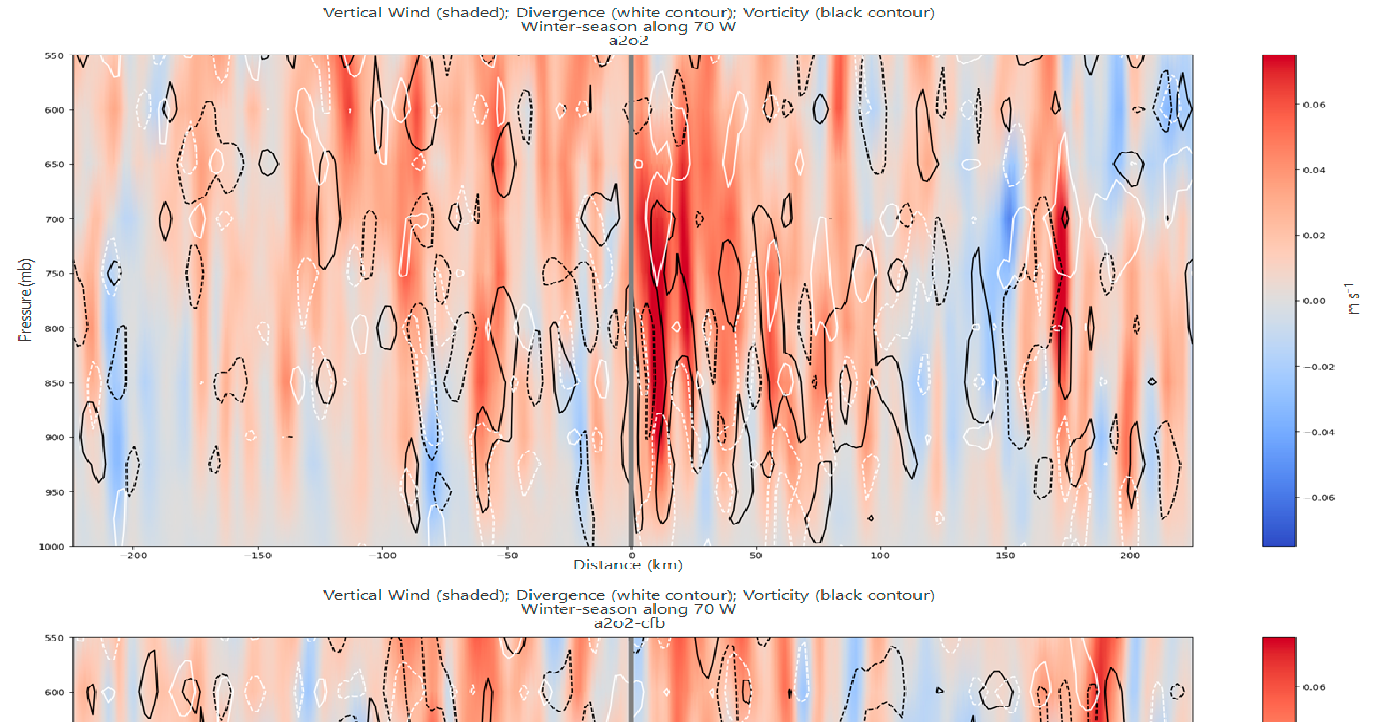 SOUTH
Negative Current vorticity
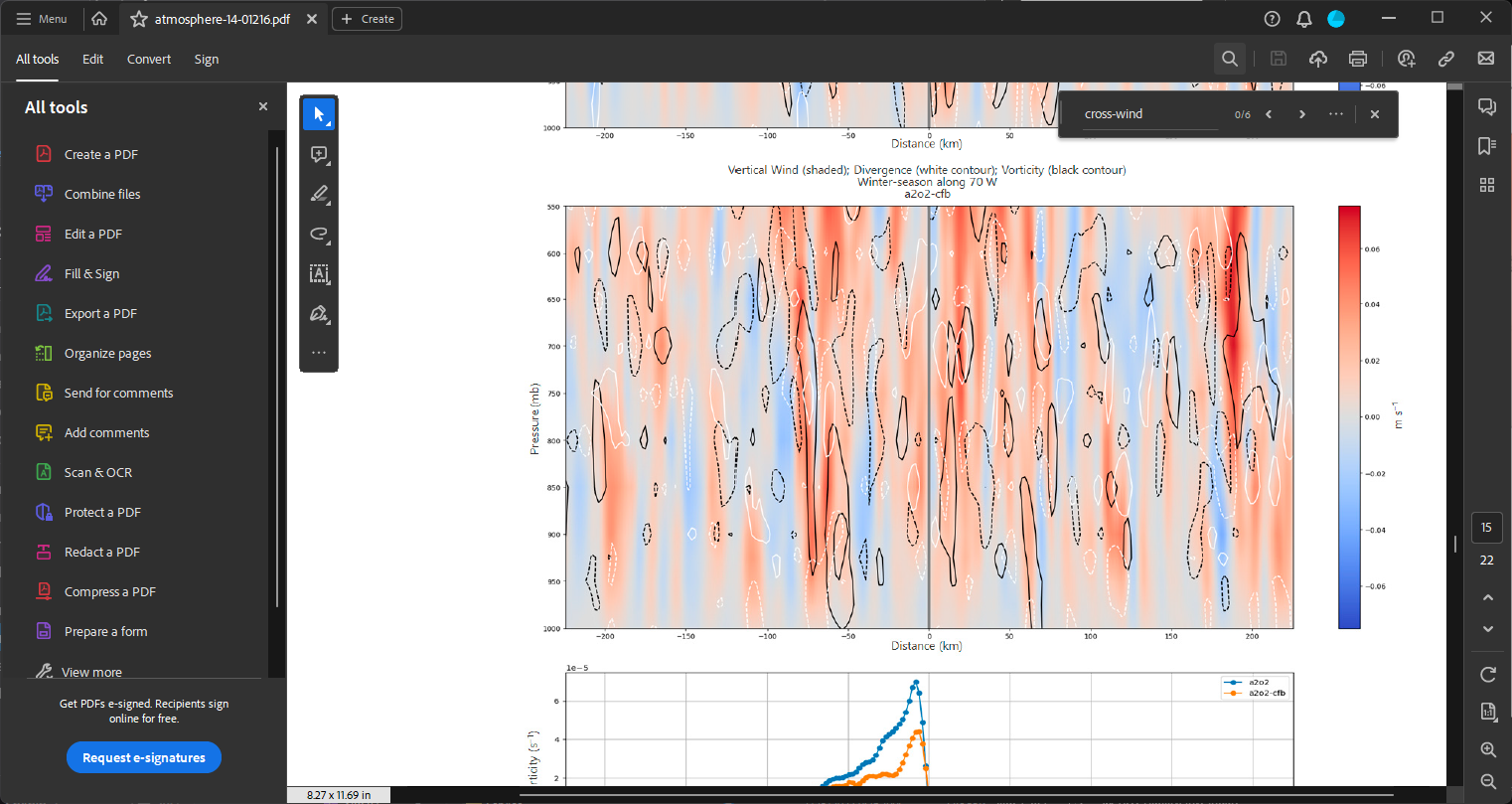 NORTH
Positive Current vorticity
0.06
600
0.04
650
700
0.02
ms-1
Pressure (mb)
-0.02
-0.04
900
950
-0.06
Winds interact with ocean currents
No coupling of winds & ocean currents
1000
Winter-averaged vertical sections at 70°W, roughly perpendicular the mean current. Data are centered about the strongest surface current (vertical line at distance = 0). The data from 00:00 UTC averaging over December, January and February.
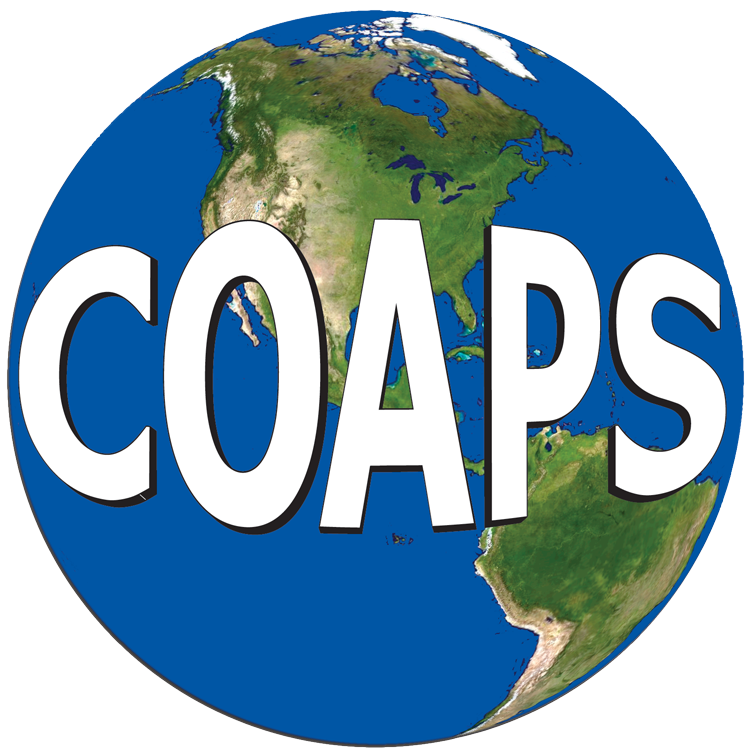 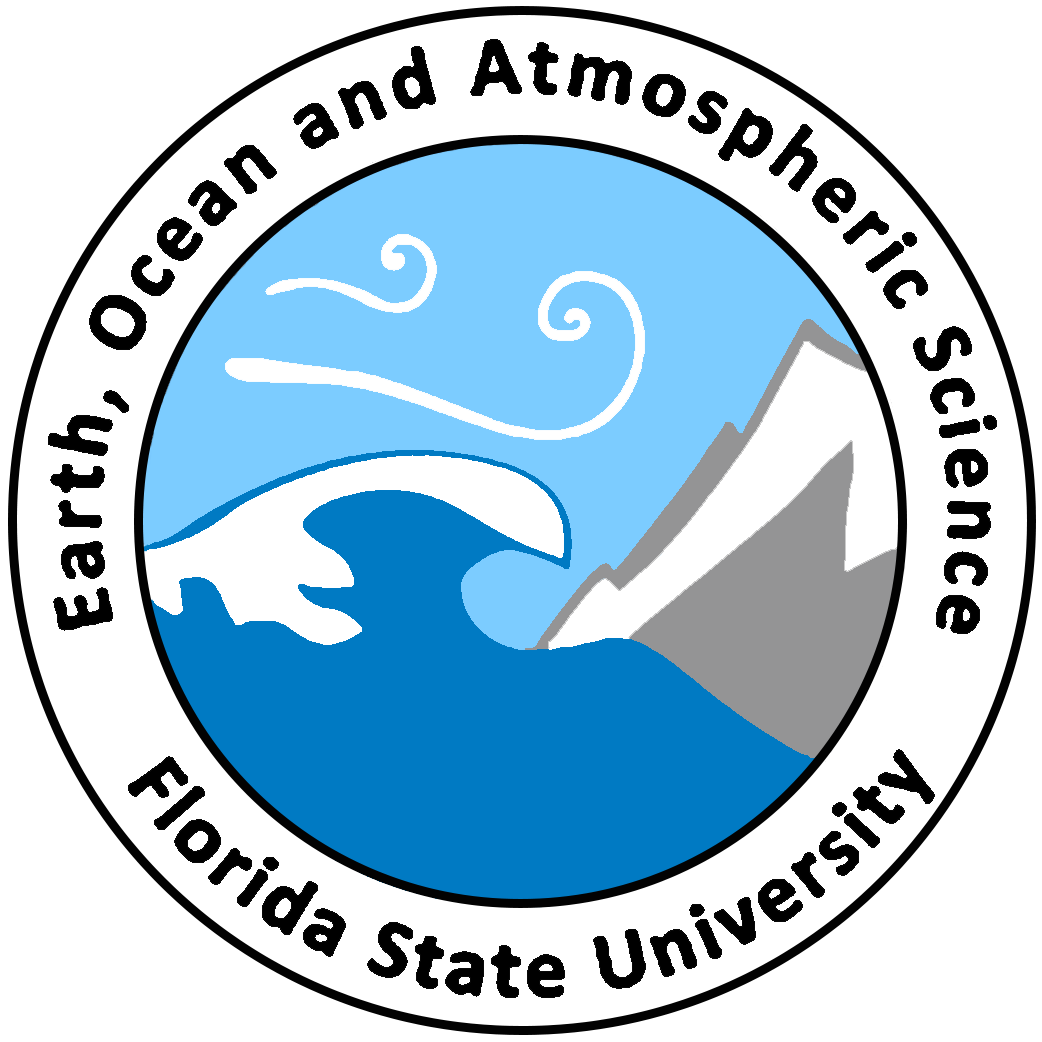 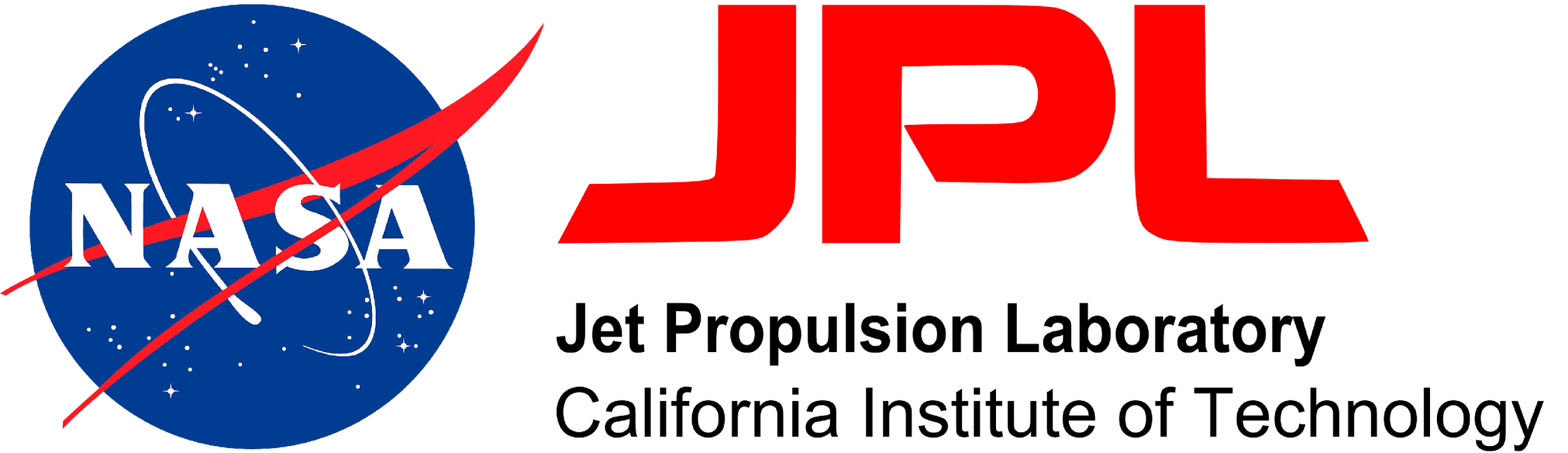 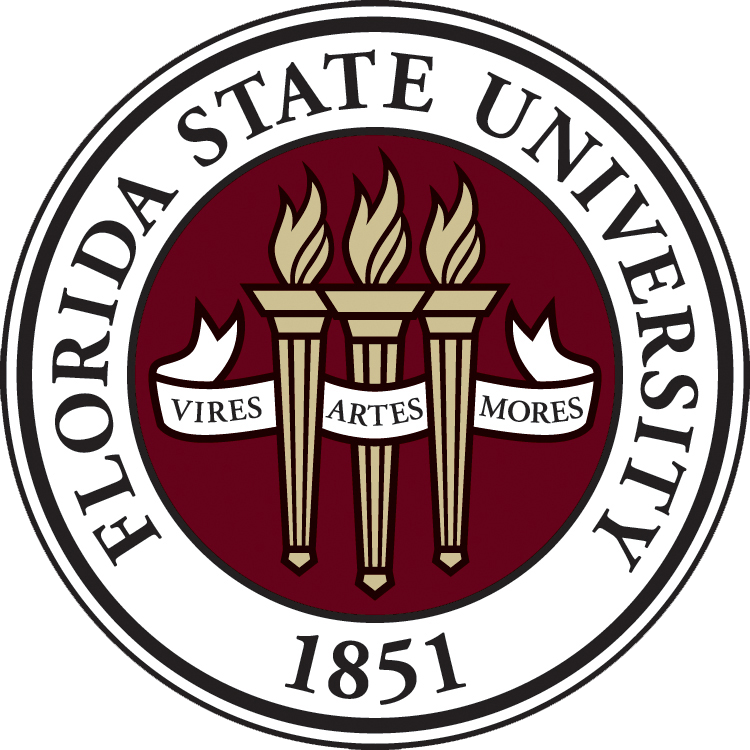 Funded through NASA OVWST
May, J.C., and M. A. Bourassa, 2023: Atmospheric dynamic response to coupling currents to wind stress over the Gulf Stream. Atmosphere, 14(8), DOI: 10.3390/atmos14081216
[Speaker Notes: Seasonal-Average (Winter, 70 W – so N-S section) 
Impact of Ocean Surface Current Curl on Atmospheric Vertical Motion

Model results
Surface Curl suppresses upward vertical motion on the southernside of the current (clear). 
Enhances upward motion on the north side (less clear). 

Stronger effect in PBL (> 850 mb)
FYI, the student doing a case study in the Gulf of Mexico found rolls inone area and waves in another.  Satellite observations are qualitativelyconsistent with these model results.]
Link to poster
[Speaker Notes: Analysis of TCBL momentum budgets in Eureca “circle” flights

Examines the effects of mesoscale circulations, likely induced by convection, on the local vertical momentum

Accelerations induced by convective circulation can act to reduce the frictional turing of the mean wind profiles.]
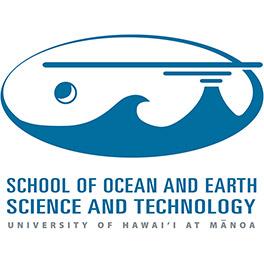 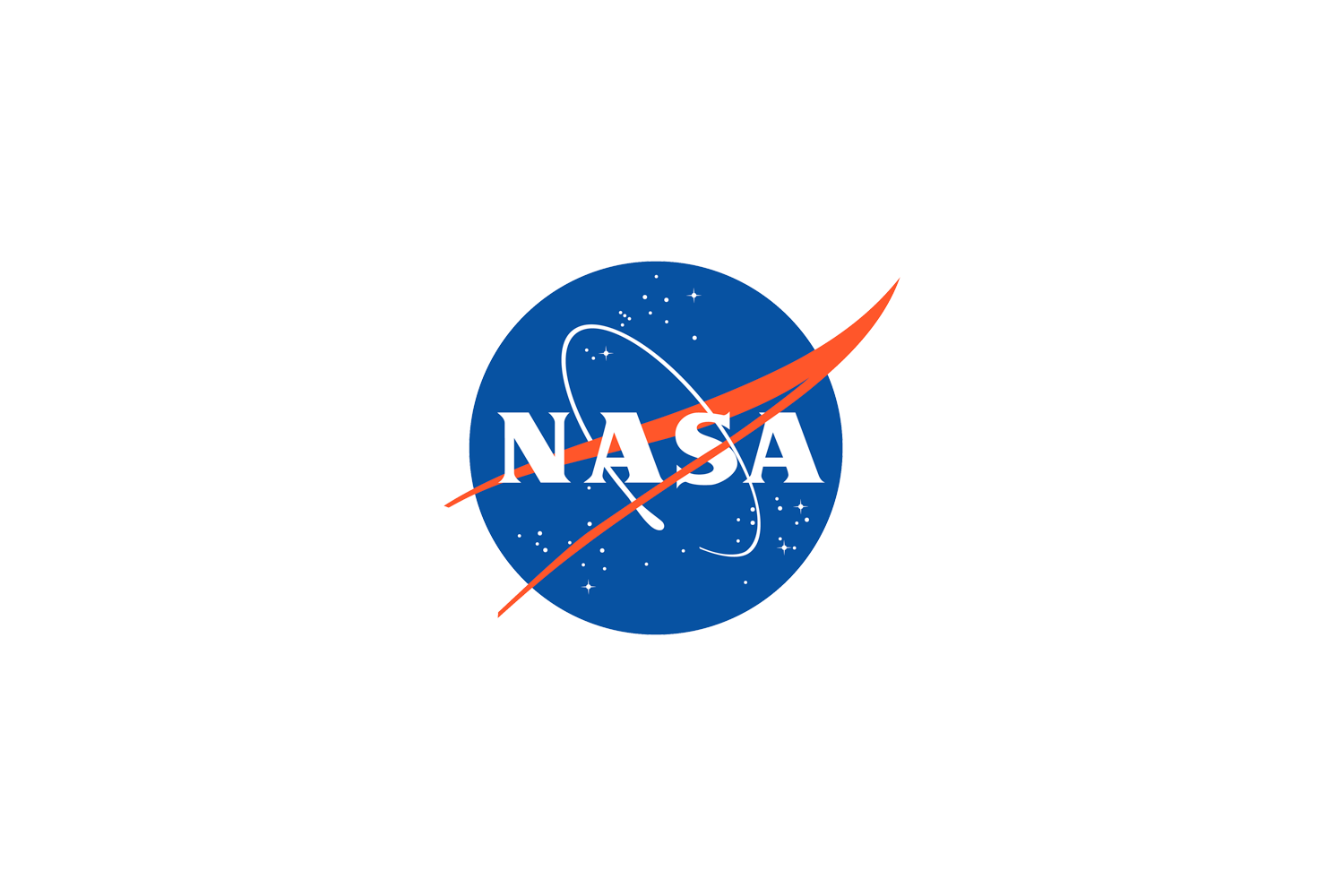 A Multi-Satellite, Multi-Scale Investigation of Marine Atmospheric Boundary Layer Impacts on Low-Level Cloud Variability
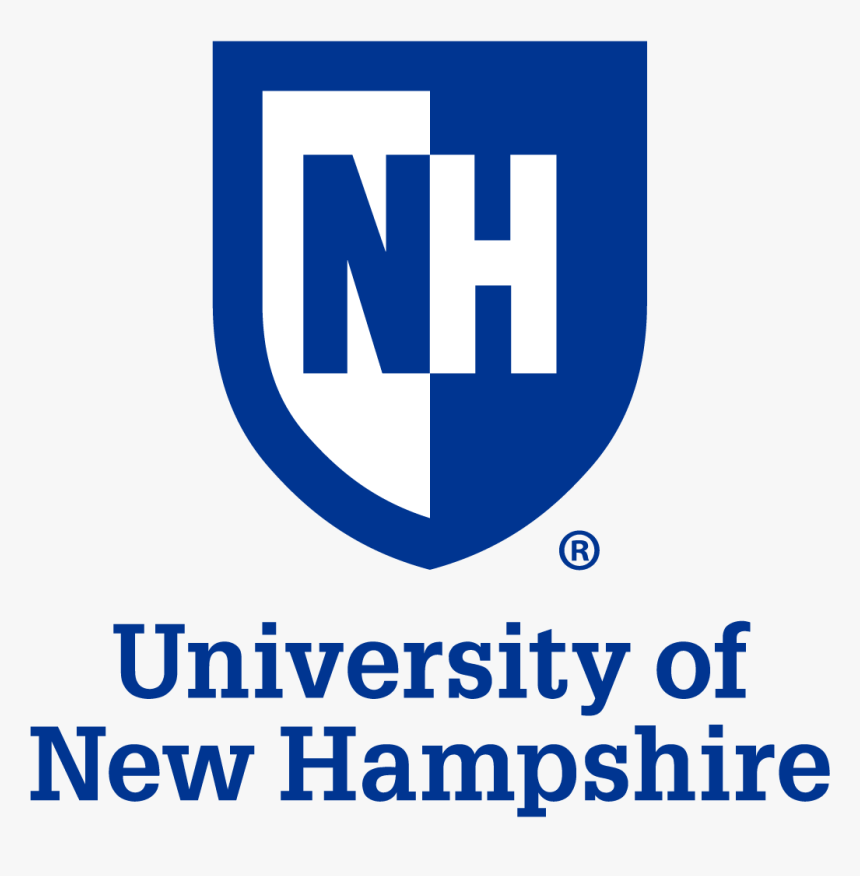 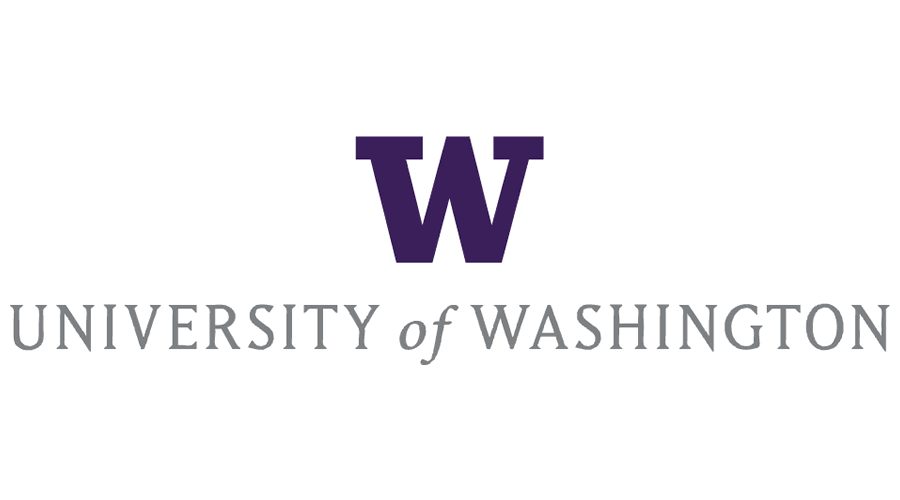 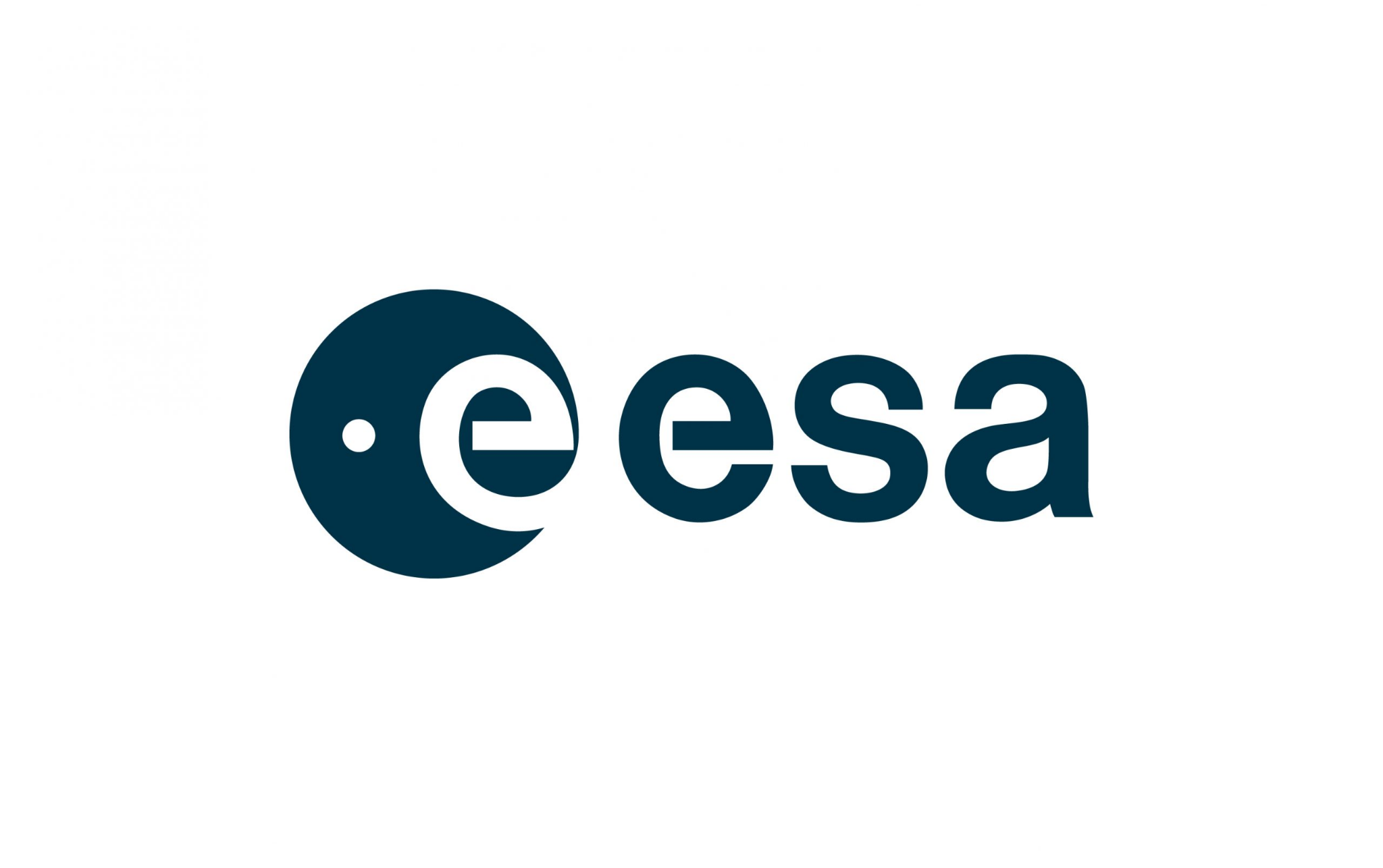 Justin Stopa, Ralph Foster, Doug Vandemark, Ryan Eastman, Hauke Schulz, Betrand Chapron, Alexis Mouche
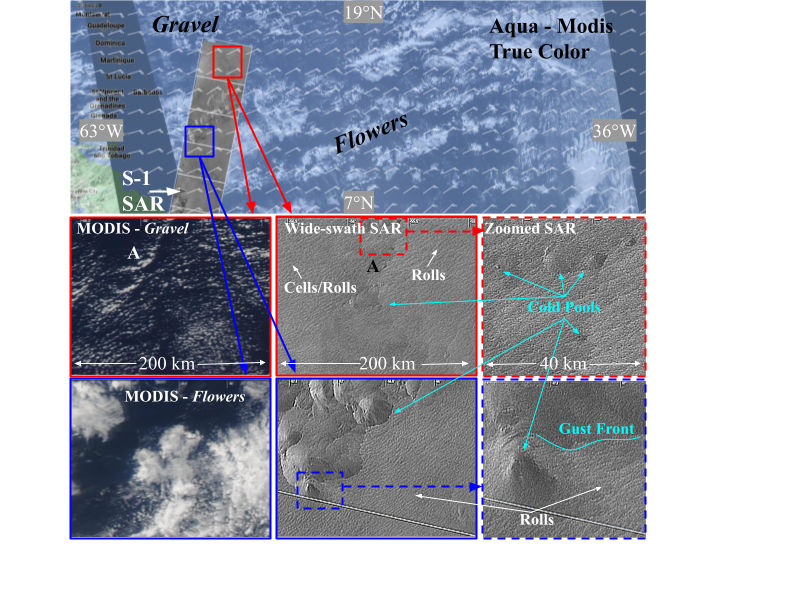 Synergy between cloud and high-resolution surface satellite imagery: correspondence of boundary layer states in SAR: roll vortices (WS), cellular convection (MC), mixed rolls/cells, gust fronts, and cold pools to cloud features in Modis

Objectives:
●Assess possible relationships between sub-cloud layer trade wind boundary layer coherent structures, the overlying boundary layer  cloud field, and the forcing
●Fill an important observational gap by building a new combined database of coincident satellite surface layer vector wind and coherent structure observations over a full range of trade wind cloud conditions
Link to poster
Suchandra Aich Bhowmick1 , Harikrishnan N2 , Anup Kumar Mandal1, Neeru Jaiswal1, Neeraj Agarwal1 ,Rashmi Sharma1 and Raj Kumar1

1.SpaceApplications Centre, ISRO, Ahmedabad-380058
2. Department of Physical Oceanography, Cochin University of Science and Technology, Kerala
ROLE OF OCEAN PARAMETERS IN MODULATING TROPICAL CYCLONE INTENSITY AND STRUCTURE
Link to poster
Cyclone Amphan
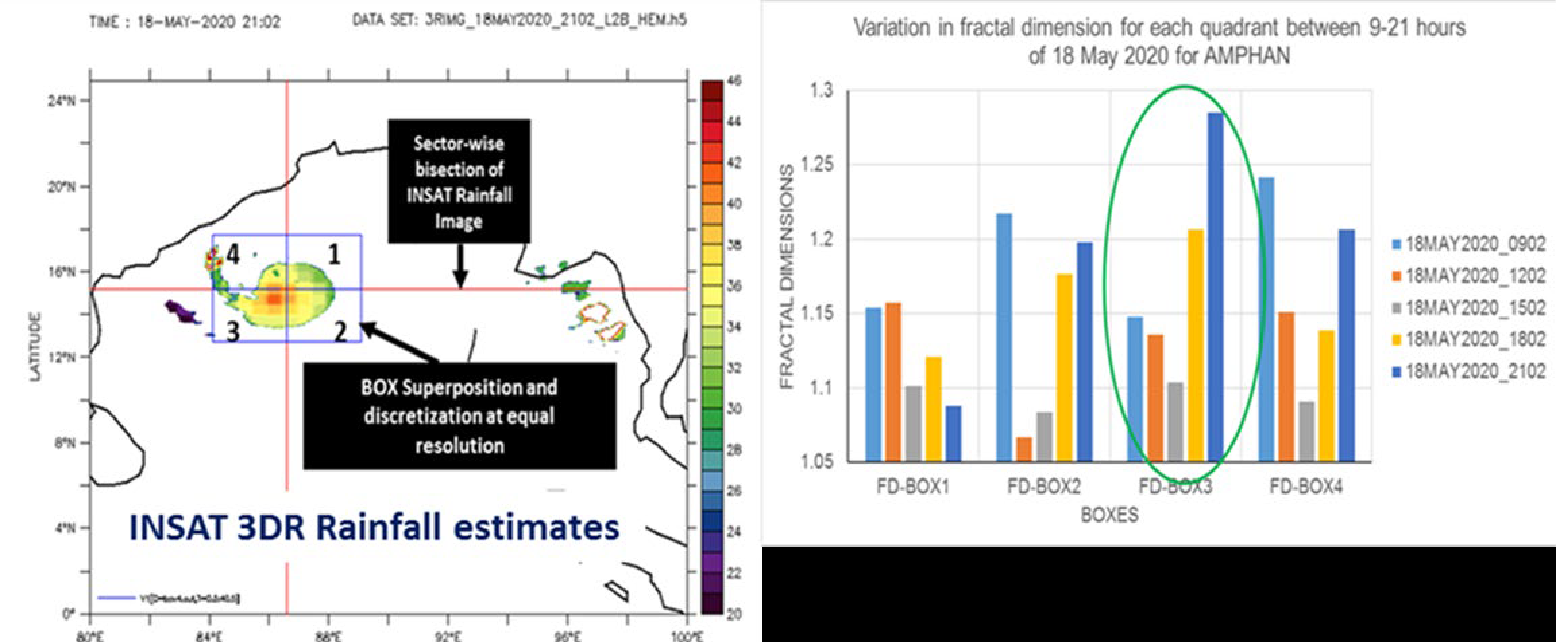 Oceanic parameters during cyclogenesis 
Sea Level Anomalies (SLA)
Sea Surface Temperature (SST) variations
Wind Speed
Net Heat Flux (NHF) 
Cyclone centre location:
INSAT-3DR rainfall 🡪 cyclone asymmetry (4 sectors)
Examine parameters in each sector
Determine typical leading conditions over best track record
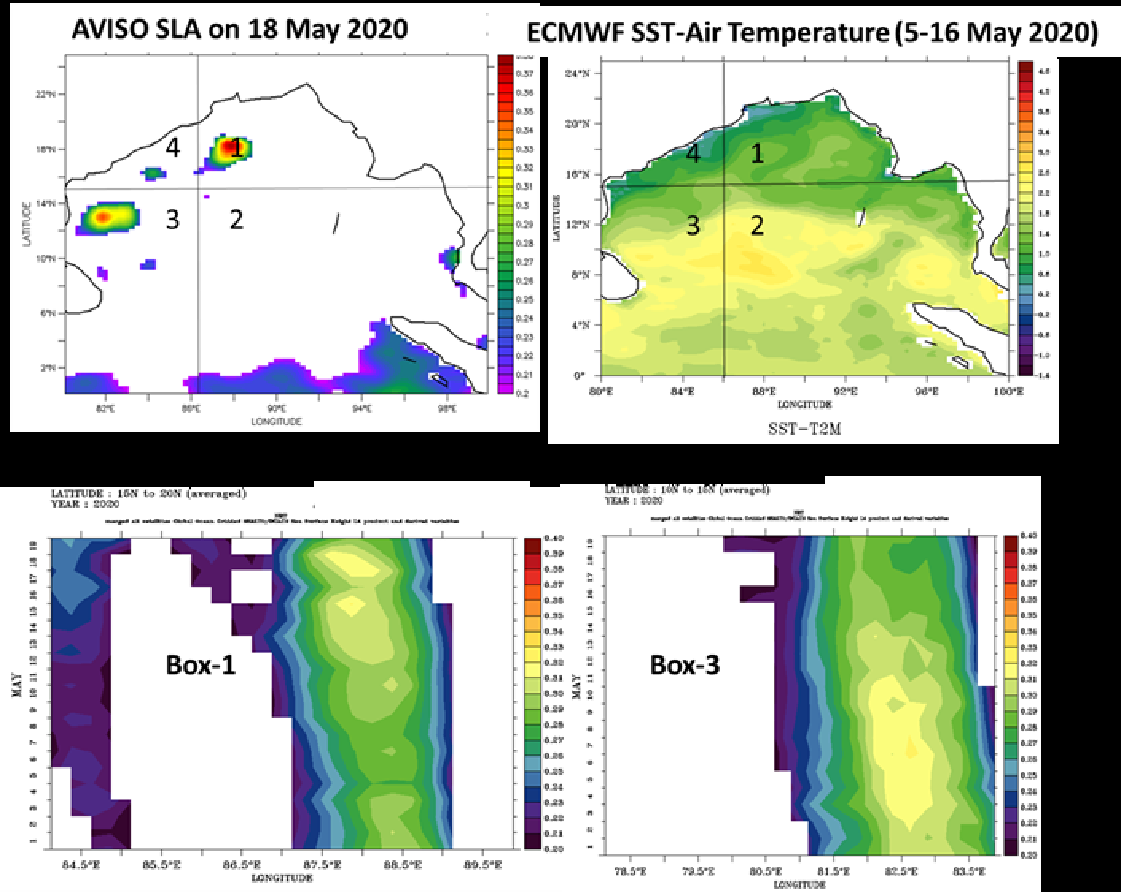 Example: Cyclone Amphan:
Sector 3 strongest rainfall
Sectors 1 & 3 have equally strong SLA
SLA time series: sector 3 warmer for longer period
Using SAR Imagery to Diagnose TCBL Structure
Ralph Foster1, Alexis Mouche2, Bertrand Chapron2
1APL, University of Washington, Seattle, WA;  2Ifremer, Brest FR
∆t -3 to +2 hours (blue to red)
Adjusted p-3 track
Link to poster
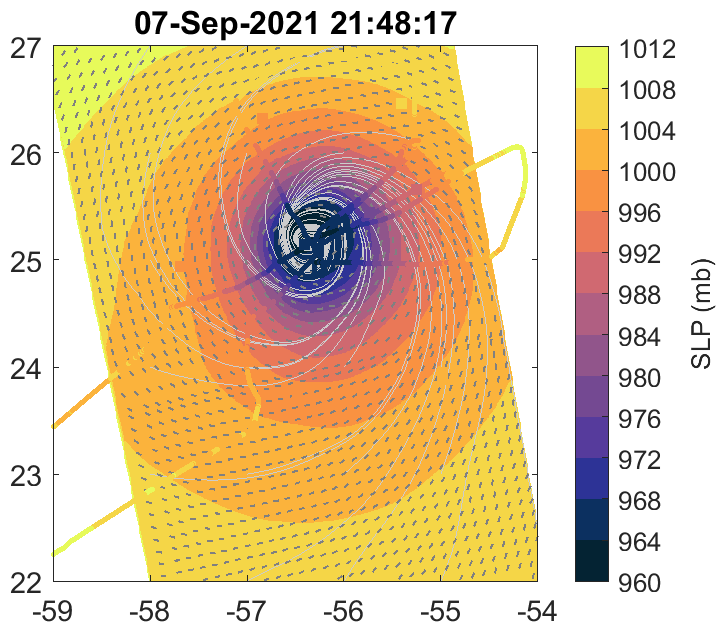 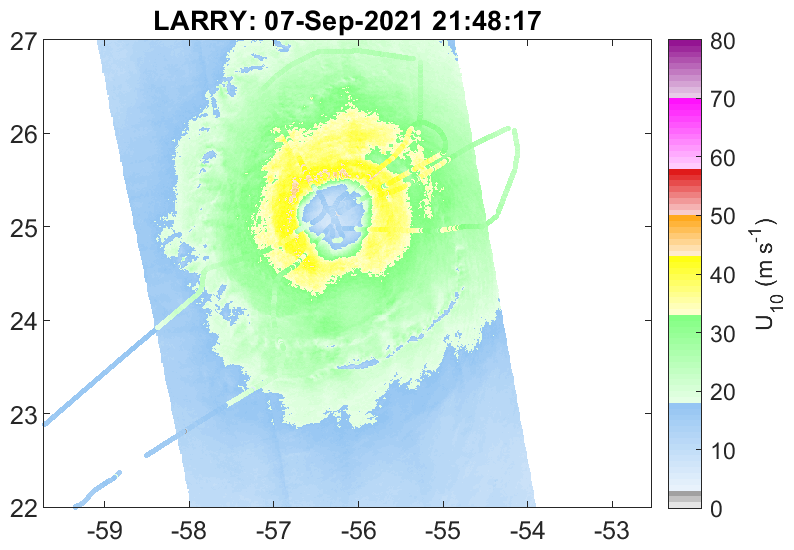 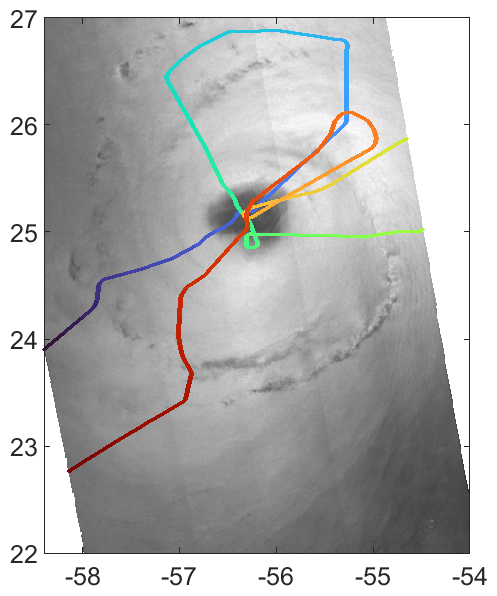 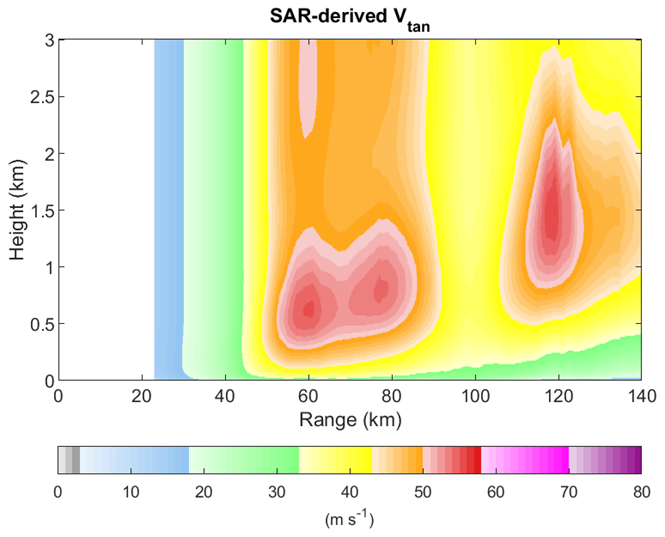 Foster, 2009
Foster, 2017
Mouche, 2019
SLP
SAR
U10
Foster, 2005
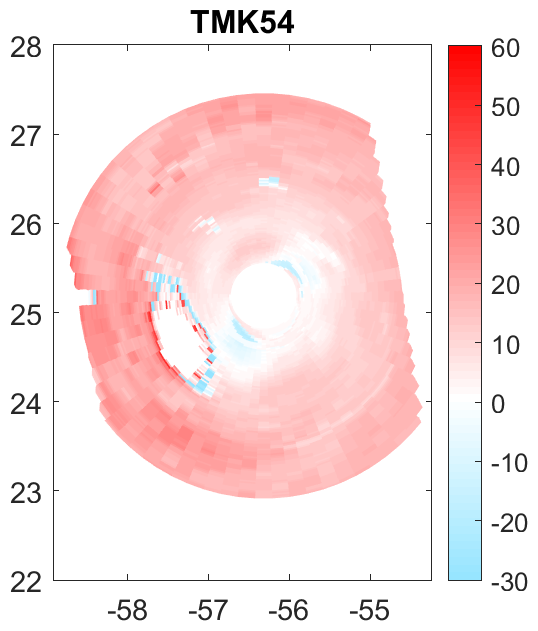 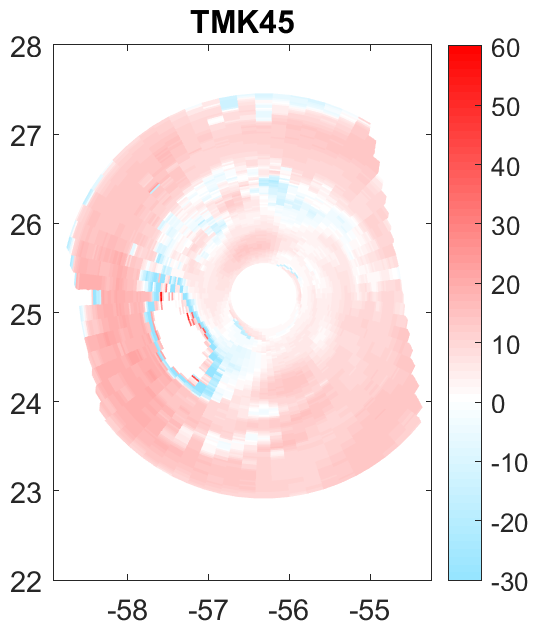 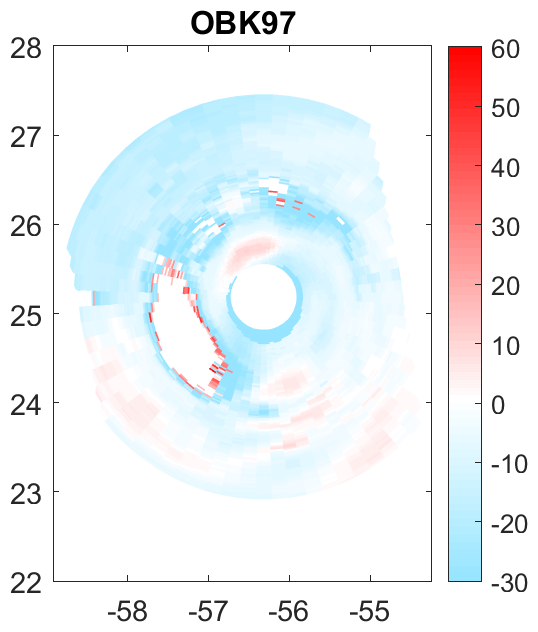 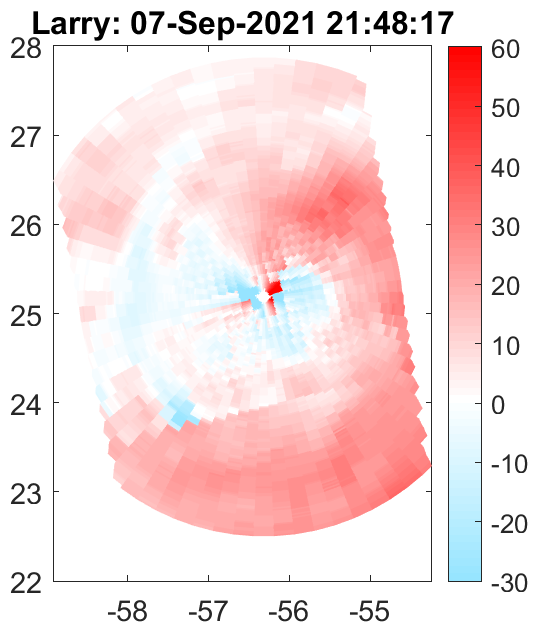 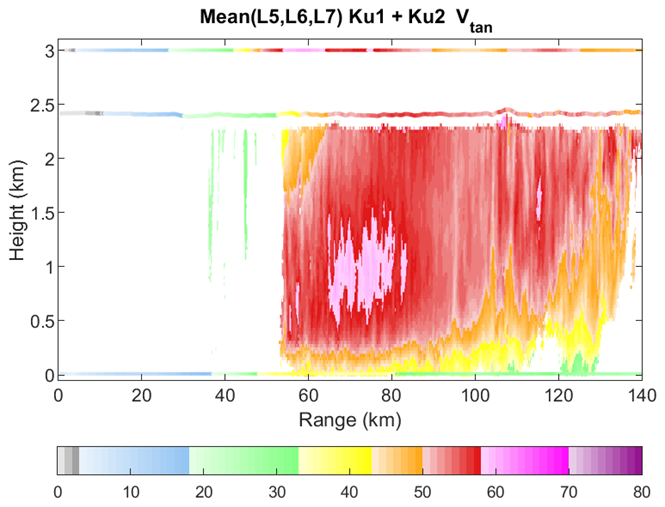 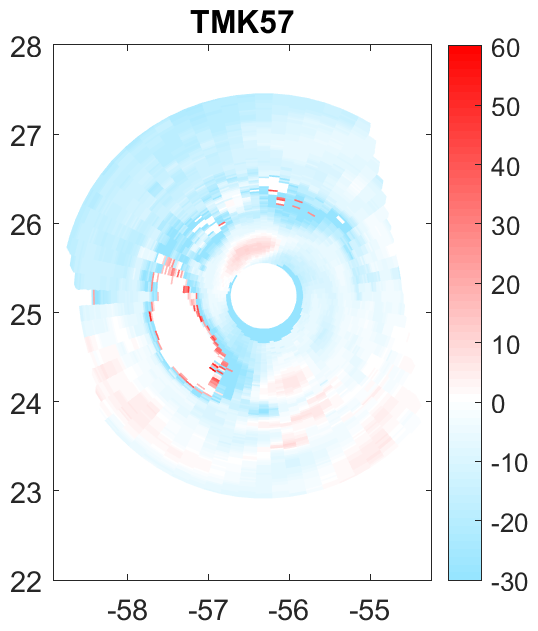 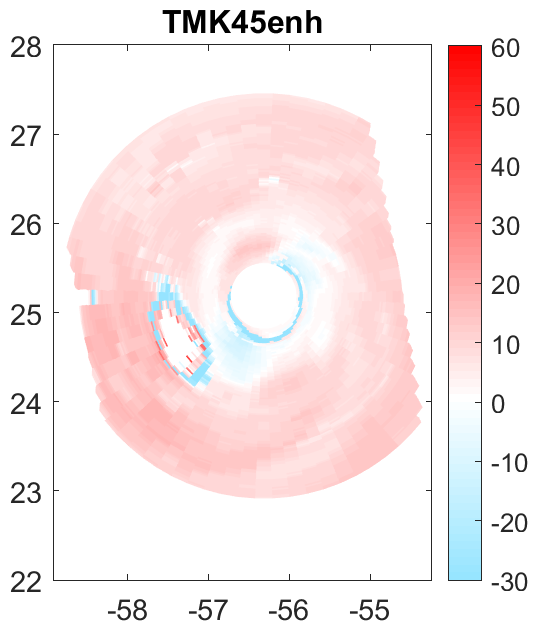 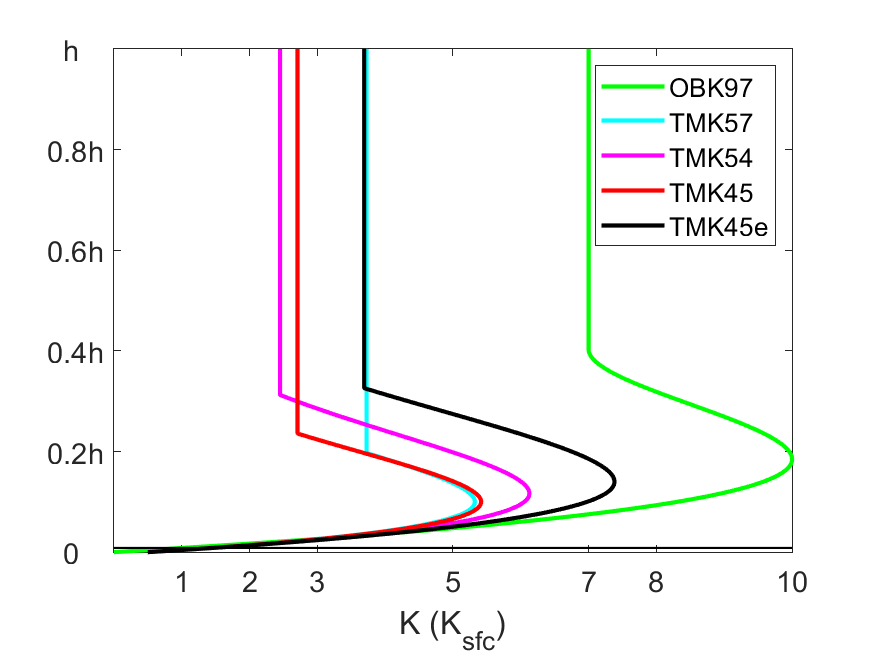 SAR-Observed
Roll Orientation
SAR-Predicted Roll Orientation
Comments from John Knaff (NOAA/NESDIS) Aspirational Tropical Cyclone Wind Information (no associated poster)
The tropical cyclone community needs 2-D wind information 
speed or vector 
Gale radii (>~ 35 kts or ~18 m/s)
Radii of Maximum Wind (RMW)
At least 6 hour updates, preferably at synoptic times
Combine wind speed data across time windows for: 
Wind radii guidance (gale?); ideally RMW 
Issues:
Inter-instrument calibration 
calibration to a single standard (at 10 m)
US standard is 1-minute sustained 
WMO standard is 10-minute average 
downscaling of low resolution wind speed data (AI/ML, physical, statistical)
How to combine into a single storm-following wind field.
Detect RMW and Vmax
Real-time access to experimental satellite data 
small-sat and research missions often do not include real-time capability in budget or hardware.